Existing Building Commissioning Workshop:Series 16, Session 4
Exploring a Chiller
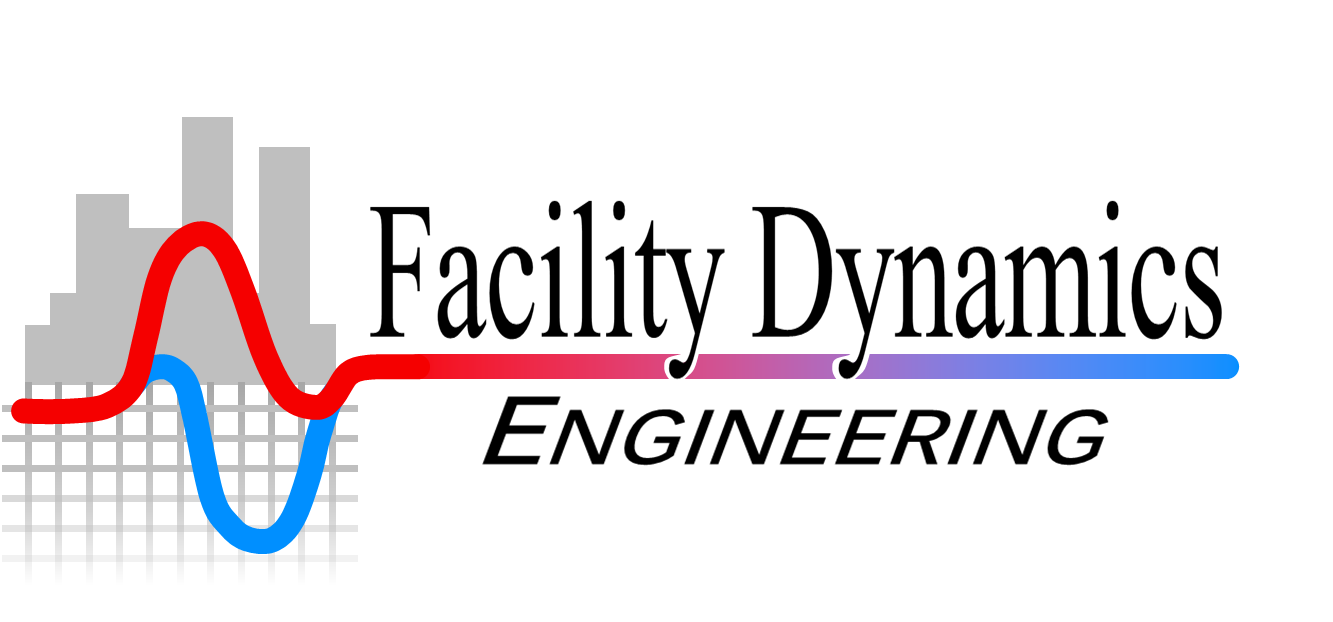 Presented By:
David Sellers
Senior Engineer, Facility Dynamics Engineering
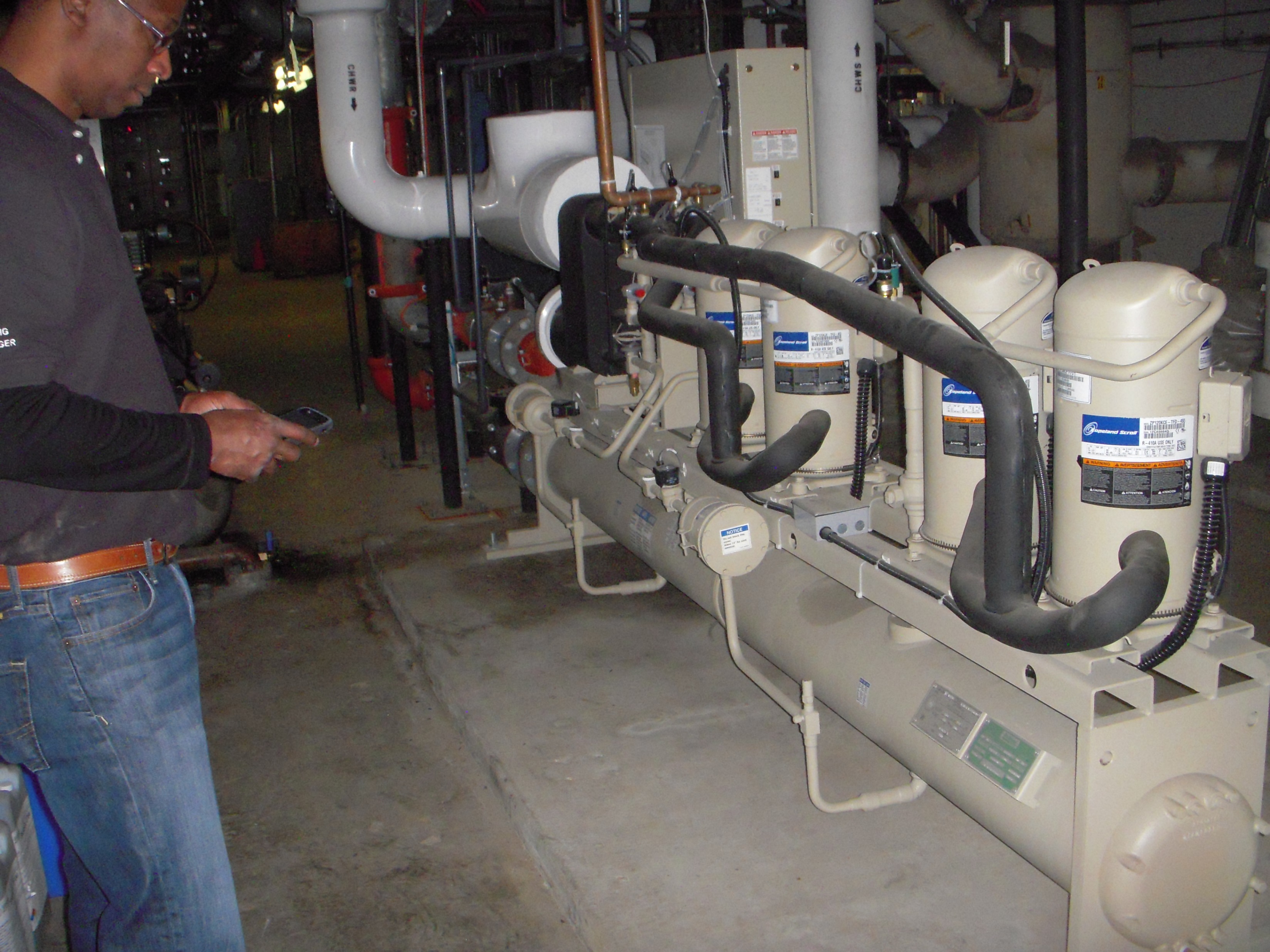 Label
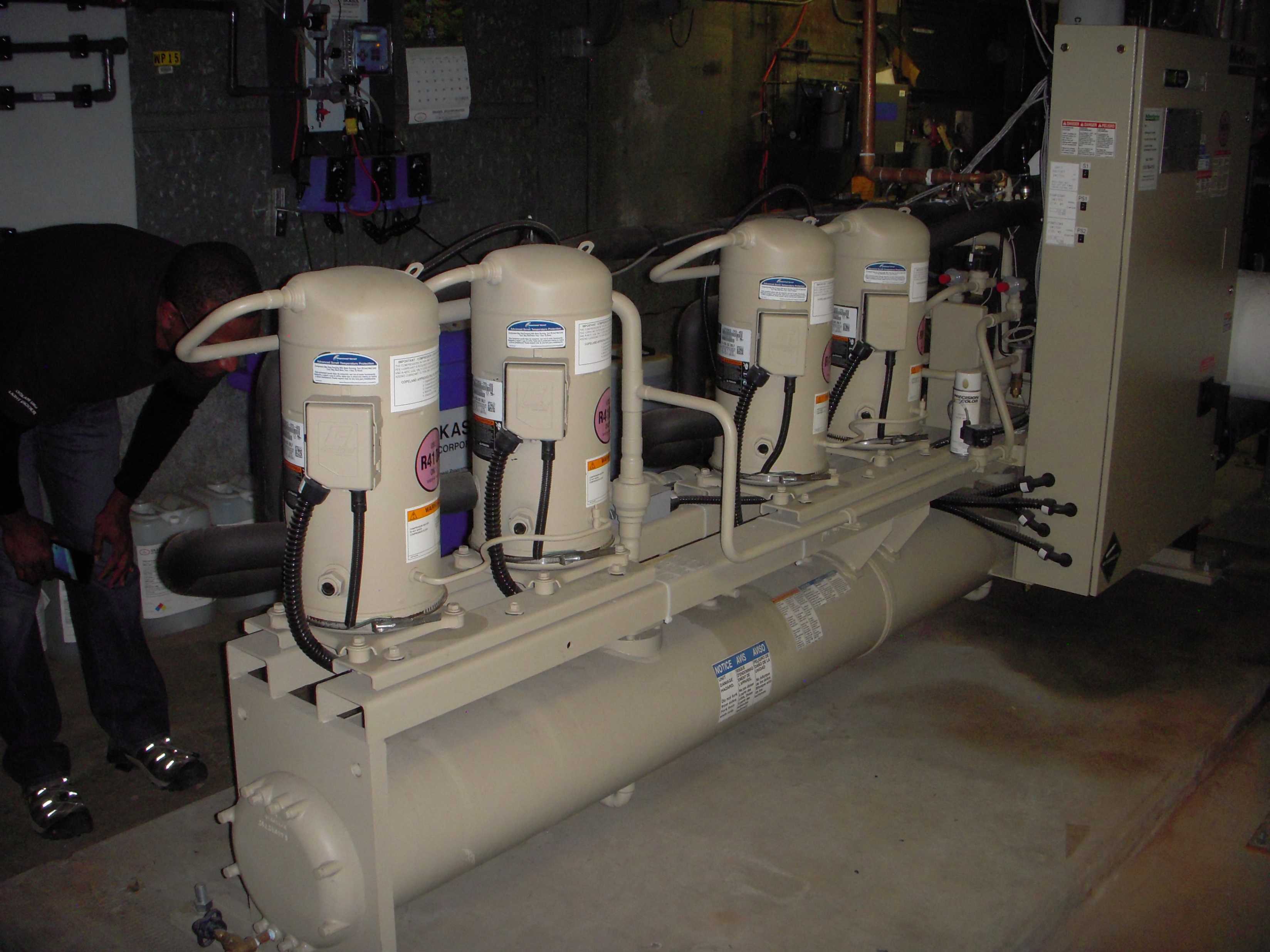 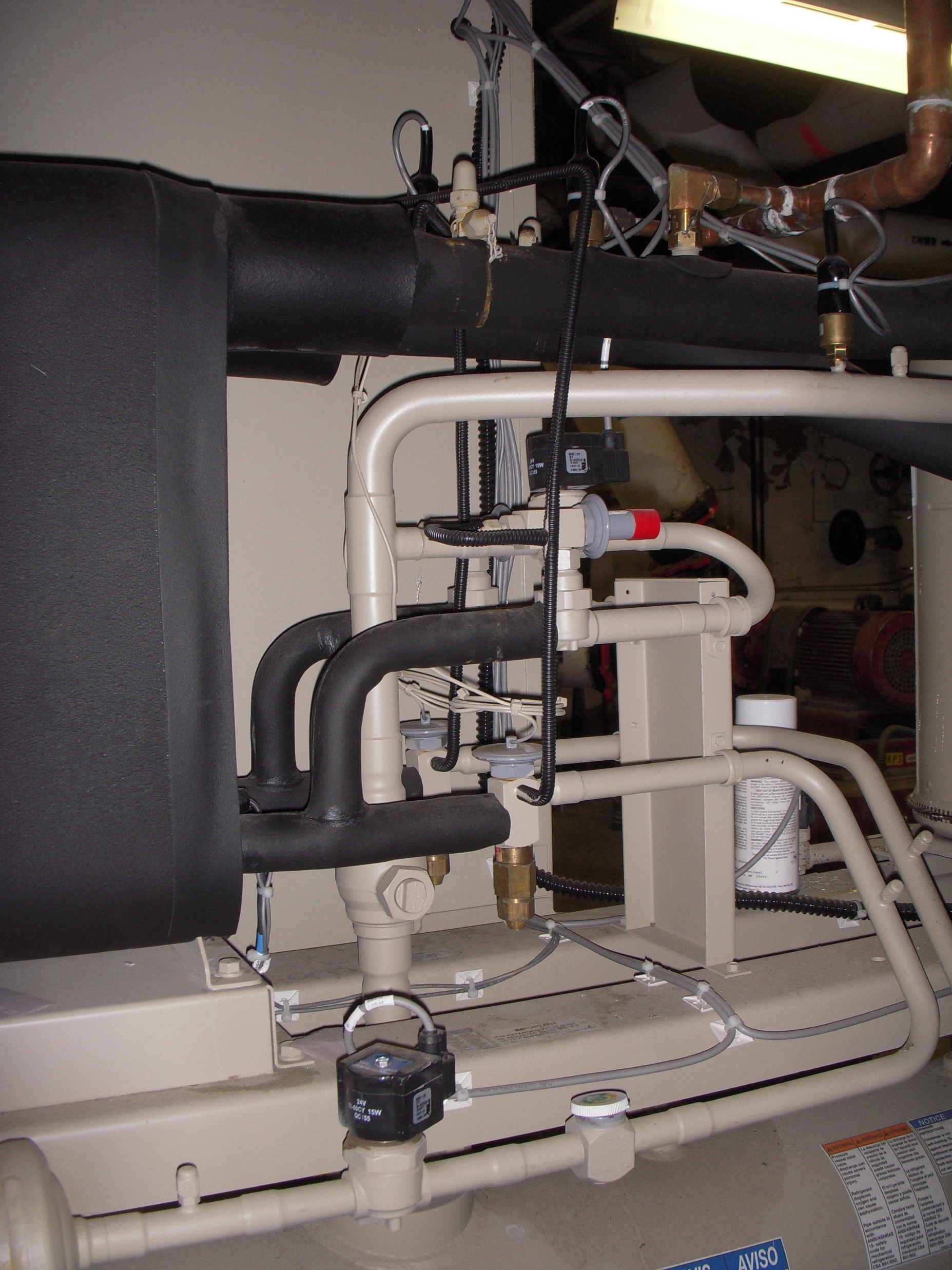 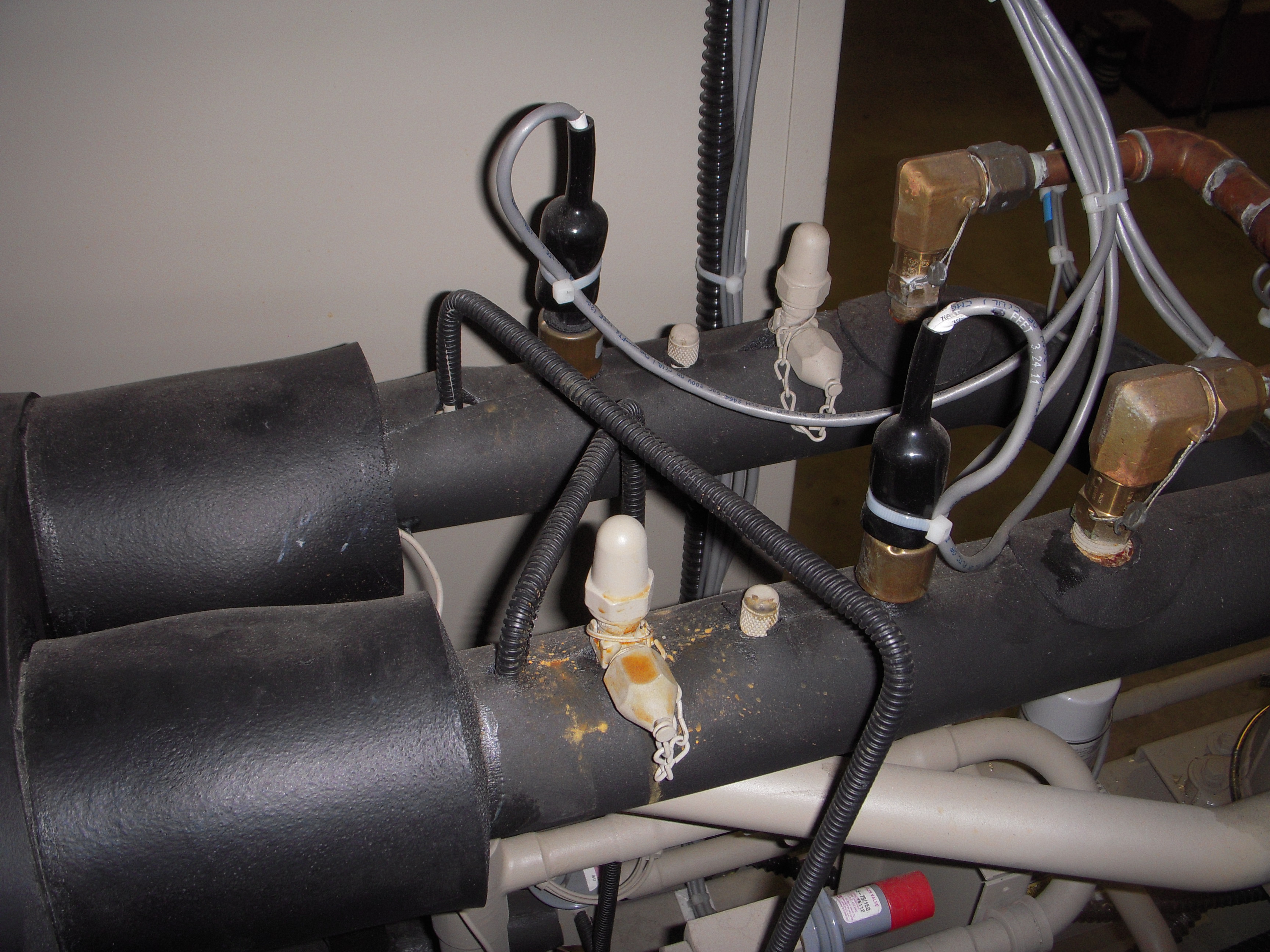 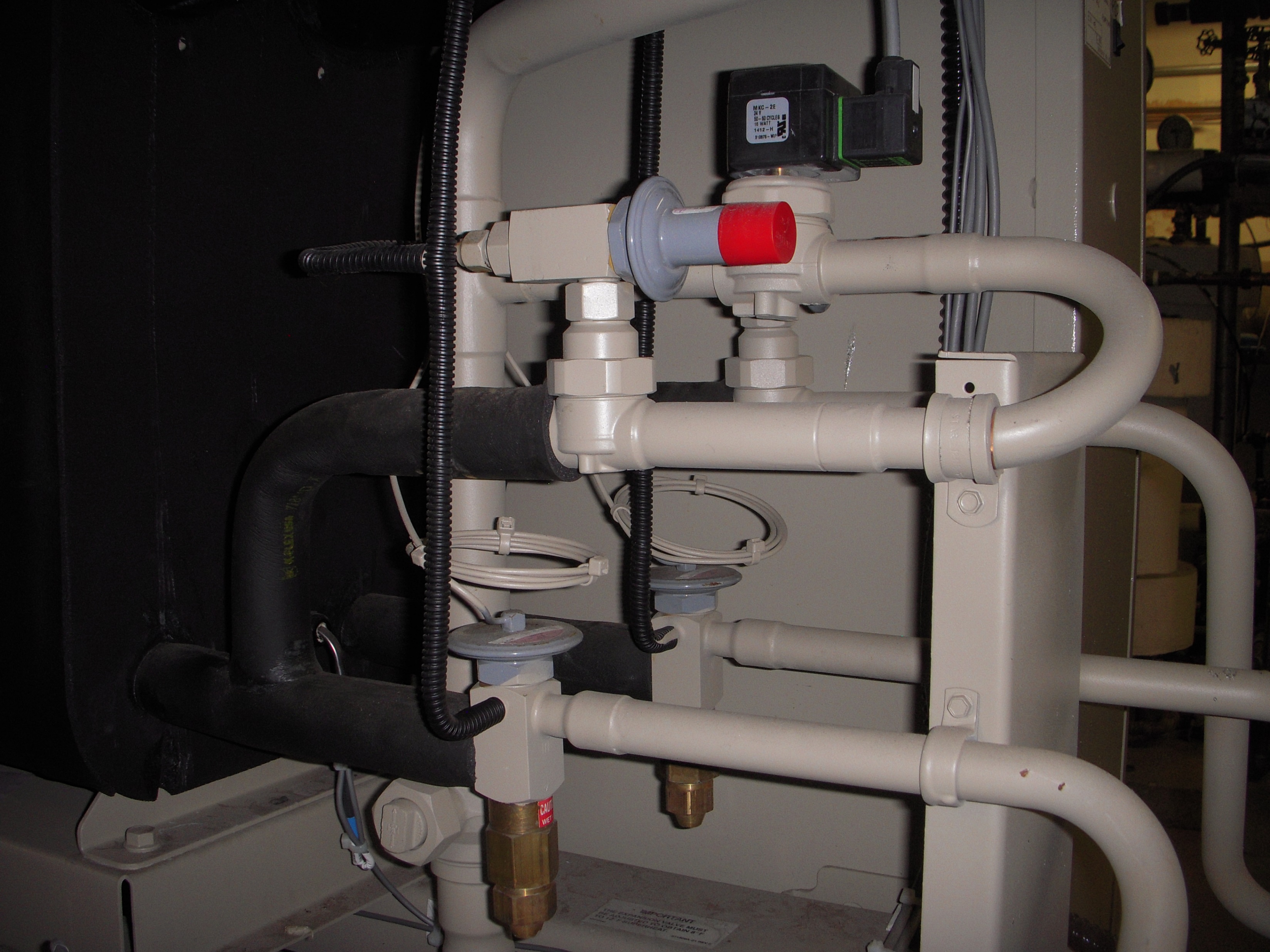 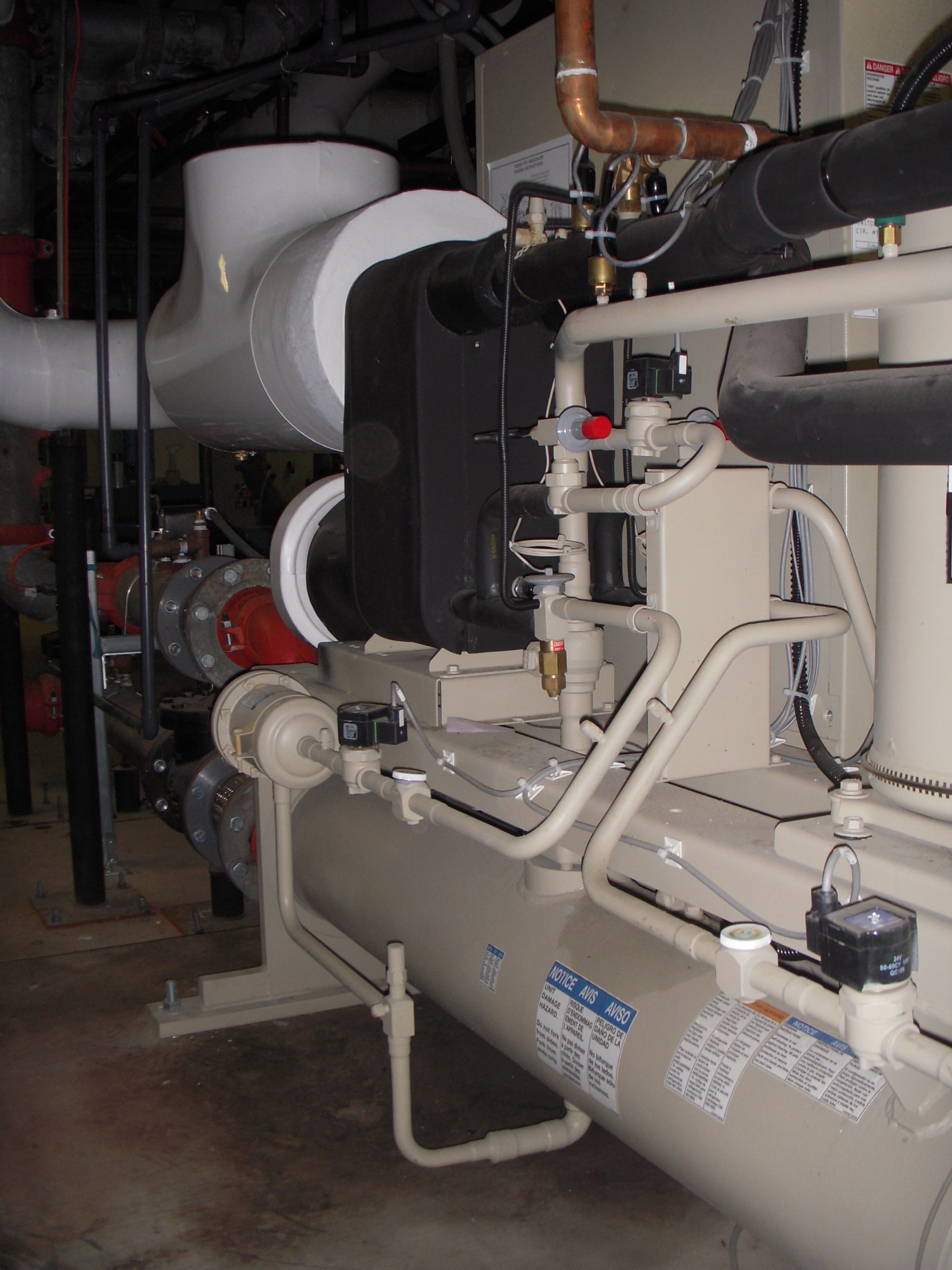 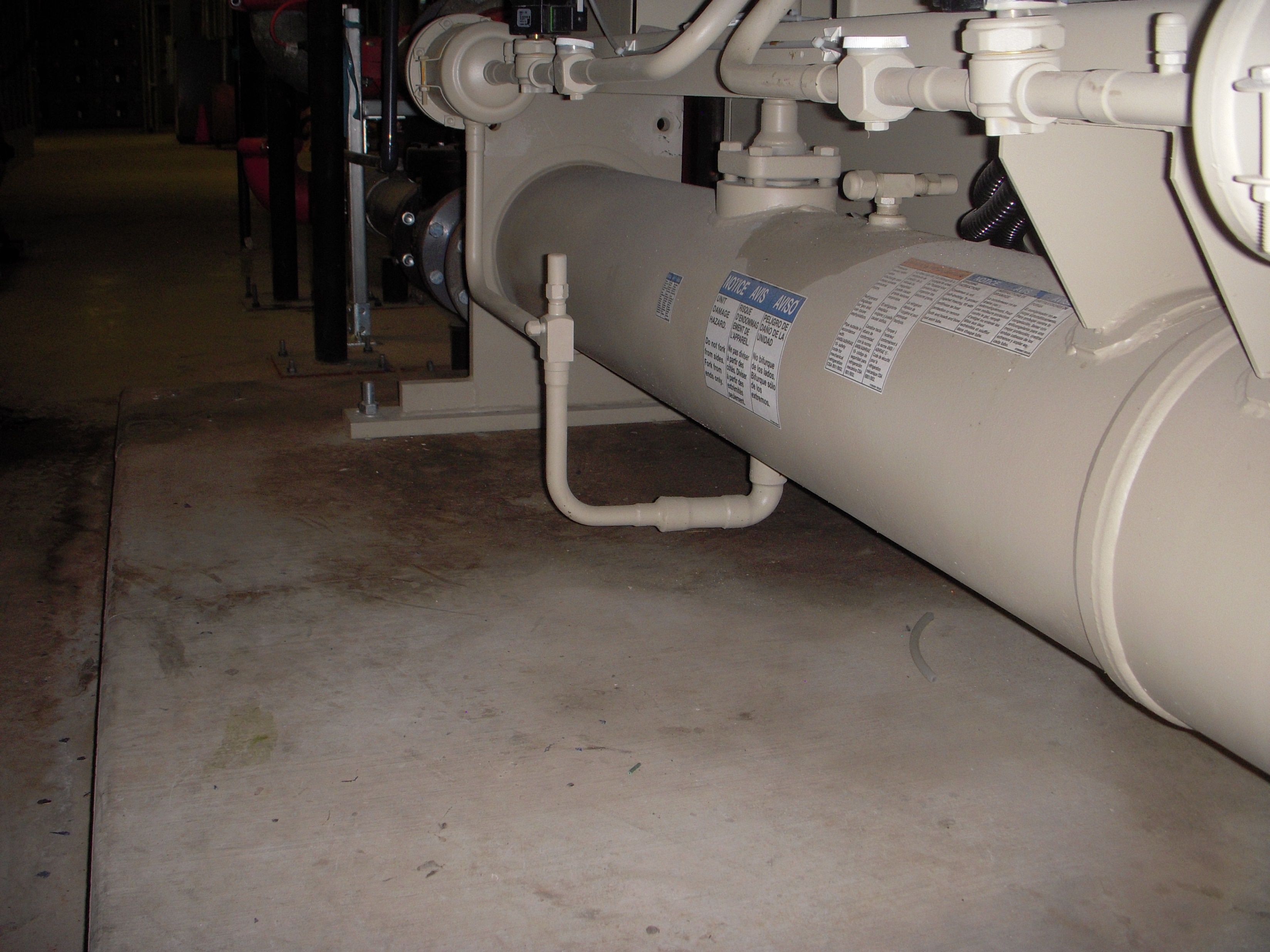 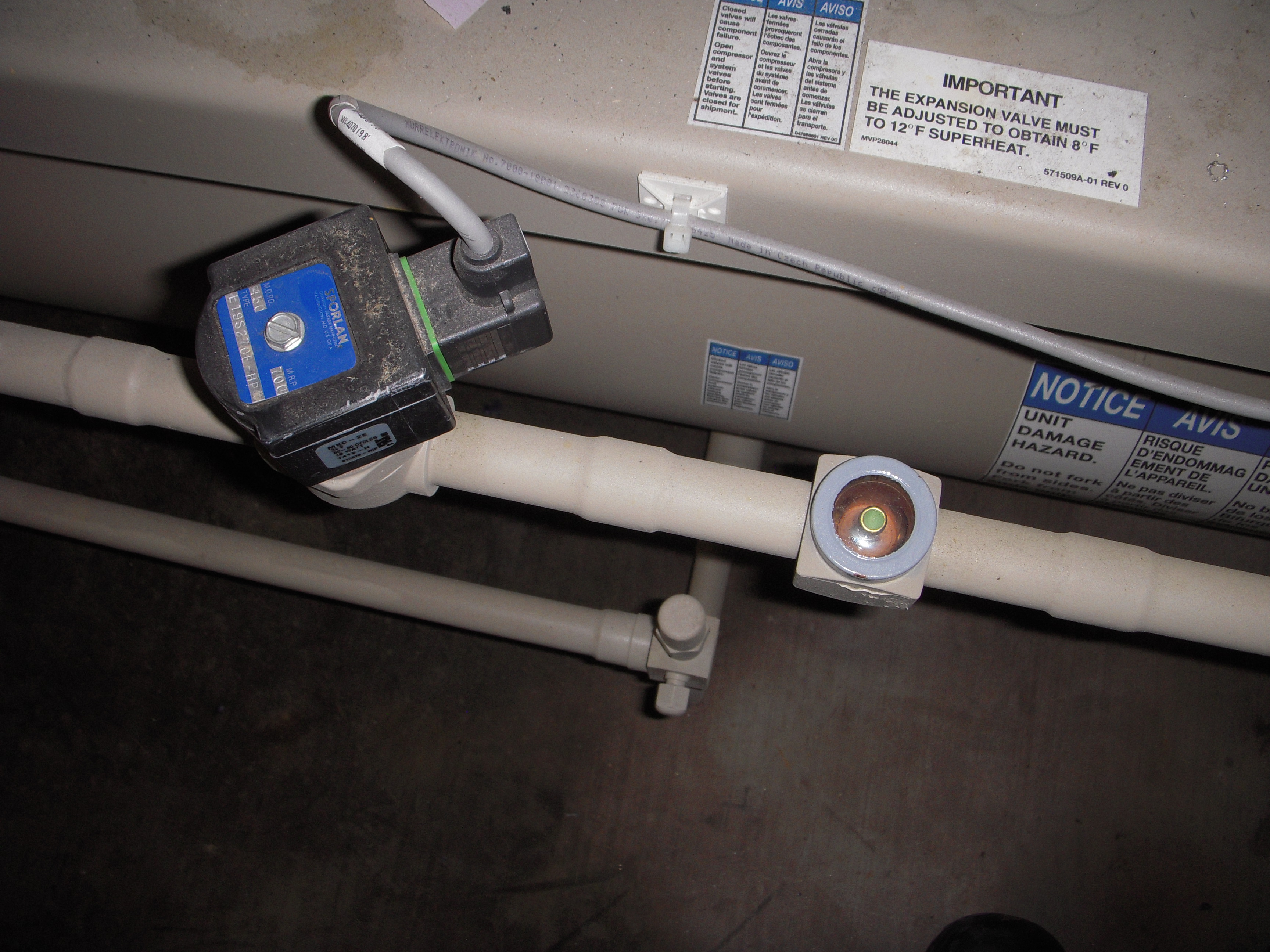